सैनिक  स्कूल गोपालगंज
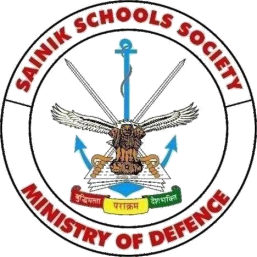 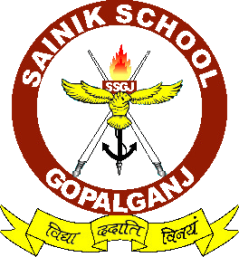 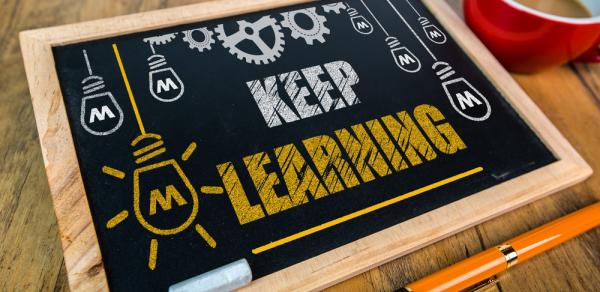 हिन्दी 
कक्षा -VII (वसंत-कंचा)
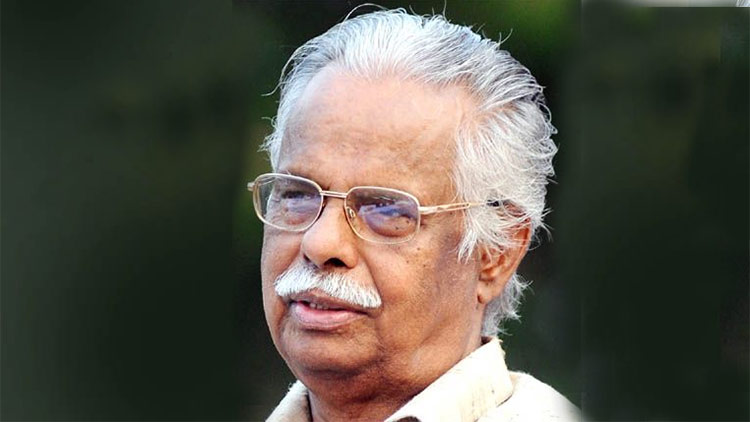 पाठ-2 दादी माँ (शिवप्रसाद सिंह)
महत्वपूर्ण तथ्य
i) इस पाठ में लेखक ने समाज के ग्रामीण परिवेश में मानव जीवन की चर्चा की है I 
 ii) वृद्धजनों के प्रति आदर, सम्मान की भावना विकास I
 iii) वृद्धजनों के प्रति स्वास्थ दृष्टिकोण के विकास में सहायक है I 
iv) पूर्वजों का हमारे जीवन में महत्व बताया गया है I 
v) ग्रामीण एवं शहरी जीवन के अंतर को स्पष्ट किया गया है I 
v) छात्रों में सहयोग की भावना का विकास होगा I 
vi) छात्रों को अपने दादी माँ से प्रेम की भावना में विकास होगा I 
vii) विनम्रता, उदारता एवं गरीबों के प्रति दया भाव उत्पन्न करना I 
viii) दादी माँ का व्यवहार से प्रभावित होना I
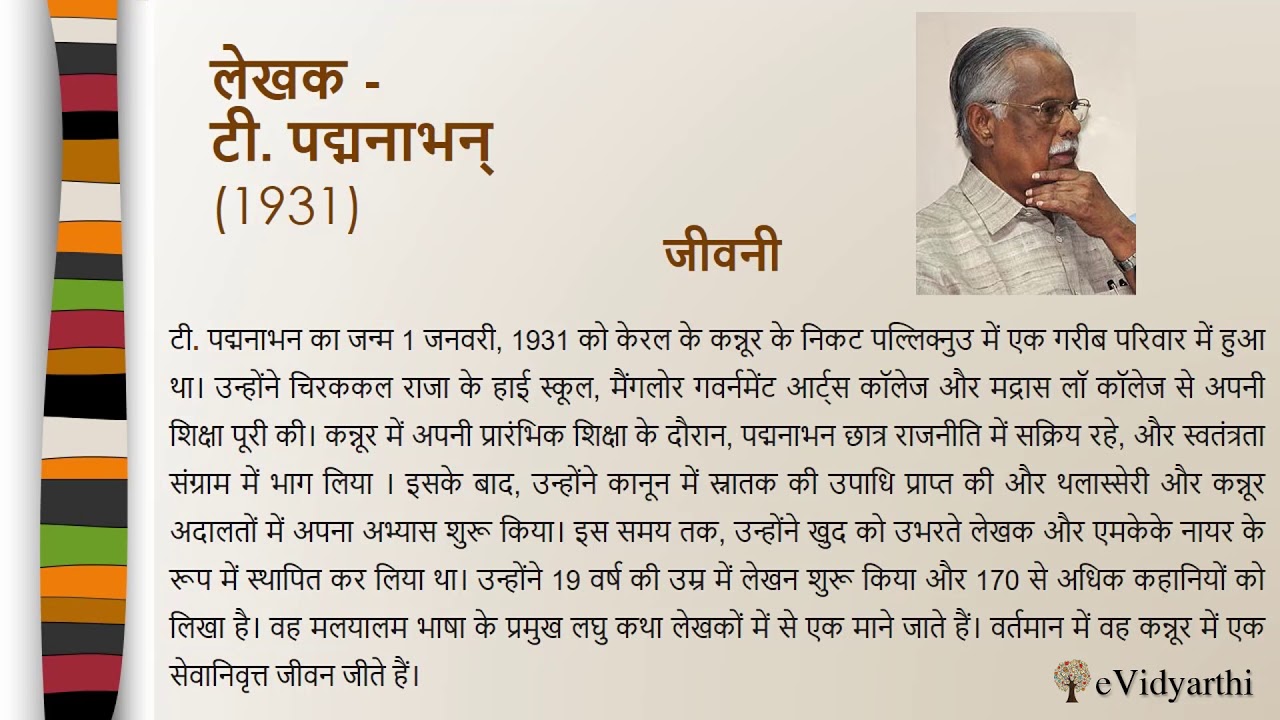 पाठ-2 दादी माँ (शिवप्रसाद सिंह)
महत्वपूर्ण तथ्य
i) इस पाठ में लेखक ने समाज के ग्रामीण परिवेश में मानव जीवन की चर्चा की है I 
 ii) वृद्धजनों के प्रति आदर, सम्मान की भावना विकास I
 iii) वृद्धजनों के प्रति स्वास्थ दृष्टिकोण के विकास में सहायक है I 
iv) पूर्वजों का हमारे जीवन में महत्व बताया गया है I 
v) ग्रामीण एवं शहरी जीवन के अंतर को स्पष्ट किया गया है I 
v) छात्रों में सहयोग की भावना का विकास होगा I 
vi) छात्रों को अपने दादी माँ से प्रेम की भावना में विकास होगा I 
vii) विनम्रता, उदारता एवं गरीबों के प्रति दया भाव उत्पन्न करना I 
viii) दादी माँ का व्यवहार से प्रभावित होना I
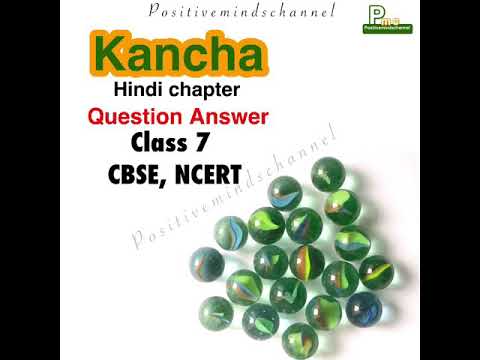 पाठ-2 दादी माँ (शिवप्रसाद सिंह)
महत्वपूर्ण तथ्य
i) इस पाठ में लेखक ने समाज के ग्रामीण परिवेश में मानव जीवन की चर्चा की है I 
 ii) वृद्धजनों के प्रति आदर, सम्मान की भावना विकास I
 iii) वृद्धजनों के प्रति स्वास्थ दृष्टिकोण के विकास में सहायक है I 
iv) पूर्वजों का हमारे जीवन में महत्व बताया गया है I 
v) ग्रामीण एवं शहरी जीवन के अंतर को स्पष्ट किया गया है I 
v) छात्रों में सहयोग की भावना का विकास होगा I 
vi) छात्रों को अपने दादी माँ से प्रेम की भावना में विकास होगा I 
vii) विनम्रता, उदारता एवं गरीबों के प्रति दया भाव उत्पन्न करना I 
viii) दादी माँ का व्यवहार से प्रभावित होना I
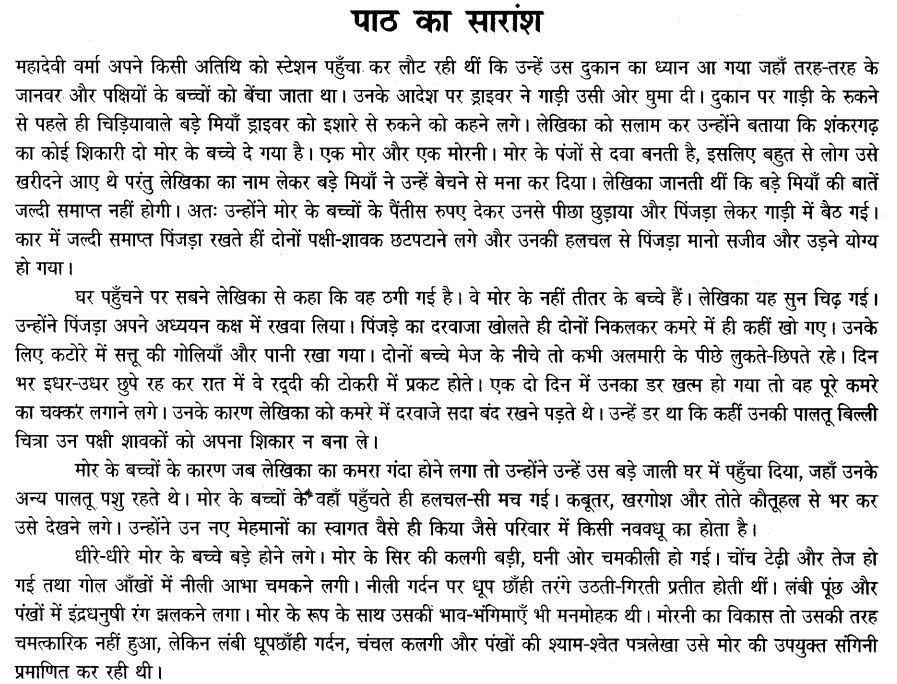 पाठ-2 दादी माँ (शिवप्रसाद सिंह)
महत्वपूर्ण तथ्य
i) इस पाठ में लेखक ने समाज के ग्रामीण परिवेश में मानव जीवन की चर्चा की है I 
 ii) वृद्धजनों के प्रति आदर, सम्मान की भावना विकास I
 iii) वृद्धजनों के प्रति स्वास्थ दृष्टिकोण के विकास में सहायक है I 
iv) पूर्वजों का हमारे जीवन में महत्व बताया गया है I 
v) ग्रामीण एवं शहरी जीवन के अंतर को स्पष्ट किया गया है I 
v) छात्रों में सहयोग की भावना का विकास होगा I 
vi) छात्रों को अपने दादी माँ से प्रेम की भावना में विकास होगा I 
vii) विनम्रता, उदारता एवं गरीबों के प्रति दया भाव उत्पन्न करना I 
viii) दादी माँ का व्यवहार से प्रभावित होना I
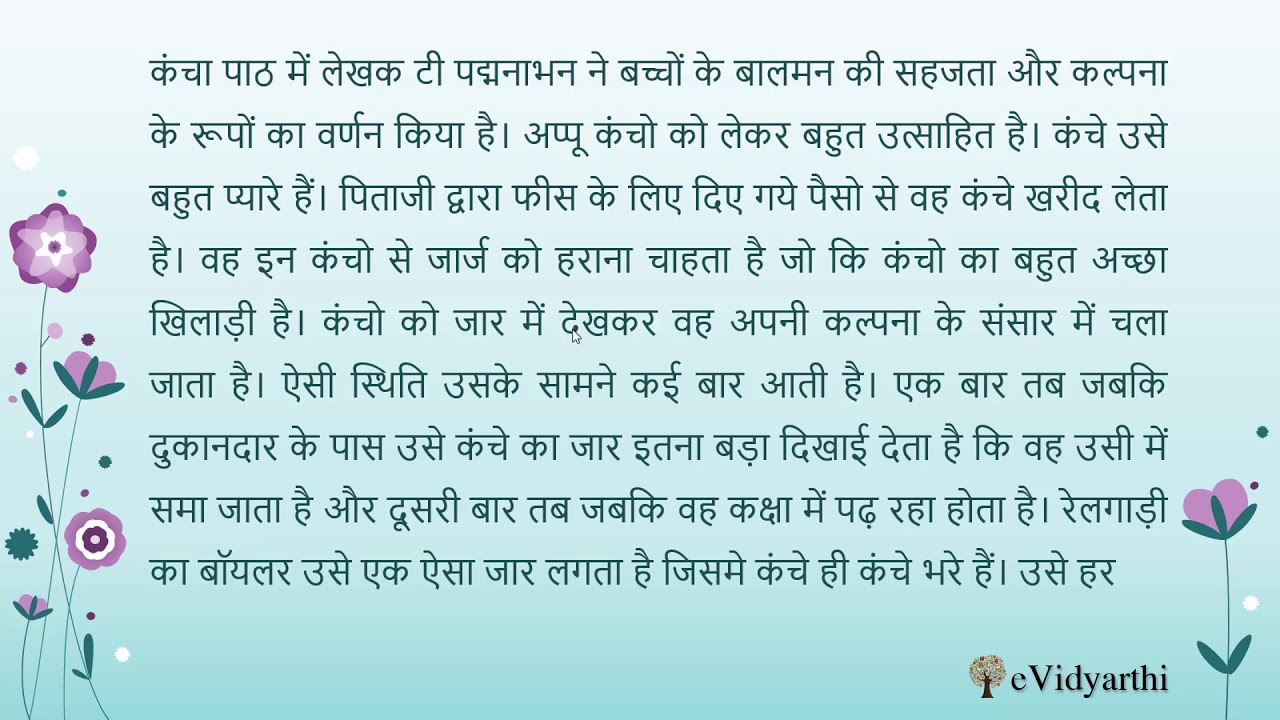 पाठ-2 दादी माँ (शिवप्रसाद सिंह)
महत्वपूर्ण तथ्य
i) इस पाठ में लेखक ने समाज के ग्रामीण परिवेश में मानव जीवन की चर्चा की है I 
 ii) वृद्धजनों के प्रति आदर, सम्मान की भावना विकास I
 iii) वृद्धजनों के प्रति स्वास्थ दृष्टिकोण के विकास में सहायक है I 
iv) पूर्वजों का हमारे जीवन में महत्व बताया गया है I 
v) ग्रामीण एवं शहरी जीवन के अंतर को स्पष्ट किया गया है I 
v) छात्रों में सहयोग की भावना का विकास होगा I 
vi) छात्रों को अपने दादी माँ से प्रेम की भावना में विकास होगा I 
vii) विनम्रता, उदारता एवं गरीबों के प्रति दया भाव उत्पन्न करना I 
viii) दादी माँ का व्यवहार से प्रभावित होना I